О чём пели Слава и Алла?Звук Л 
в предложениях
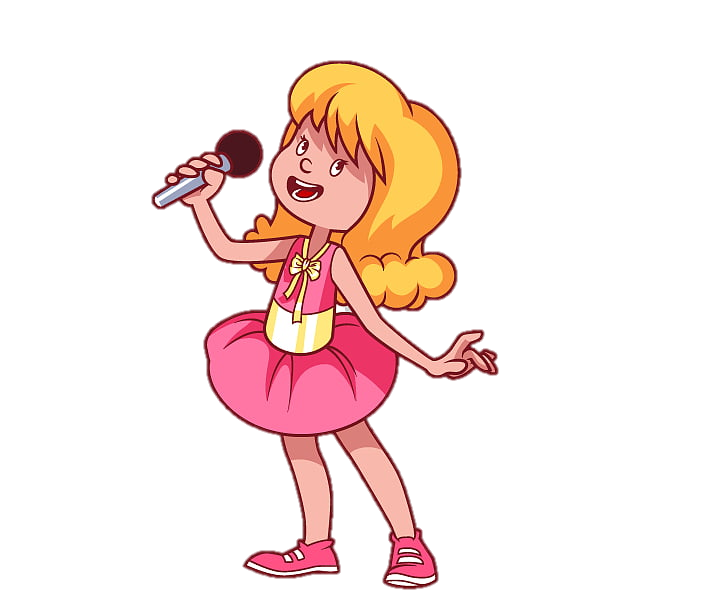 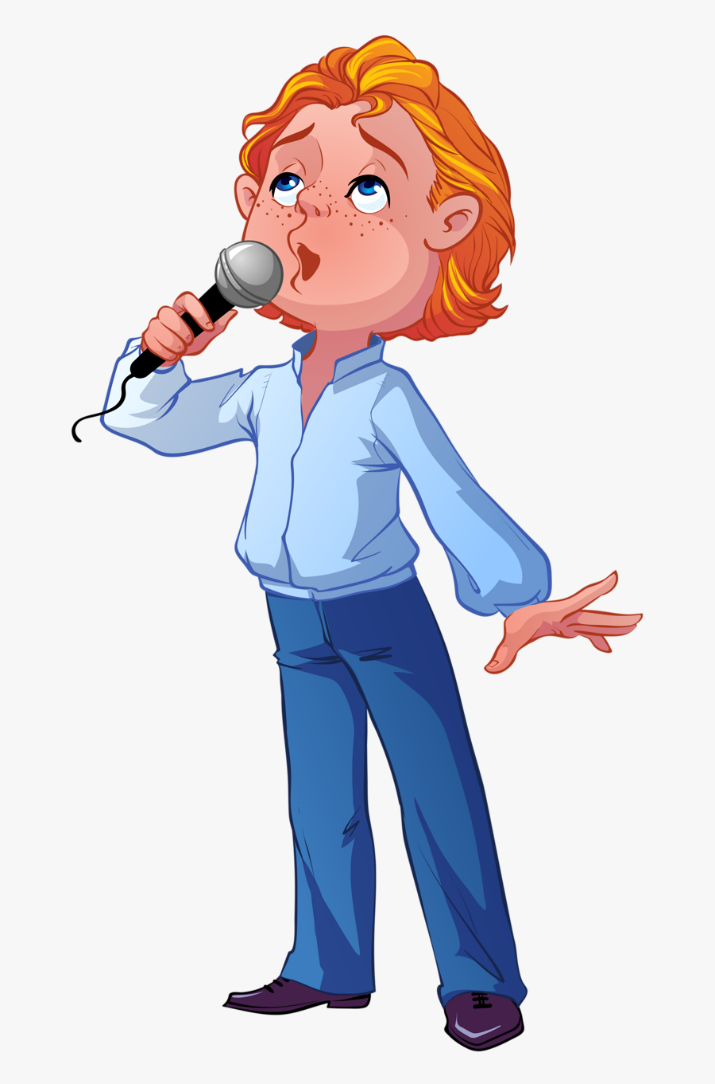 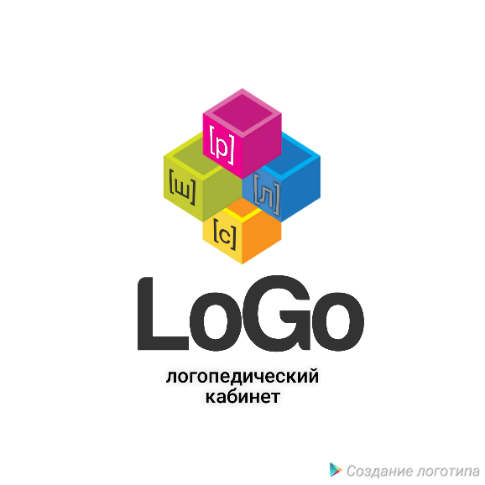 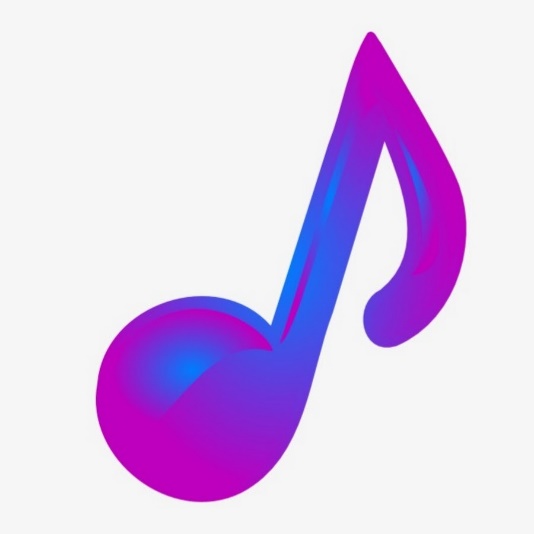 далее
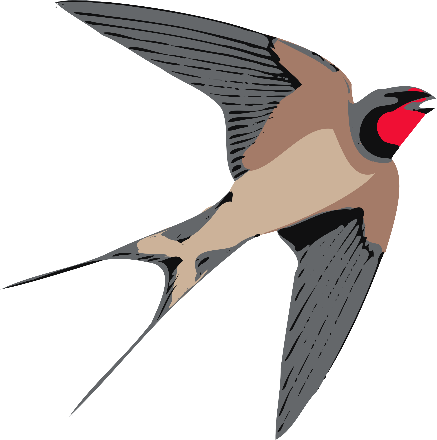 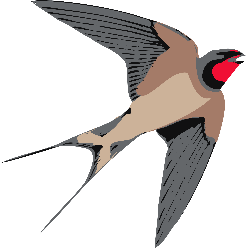 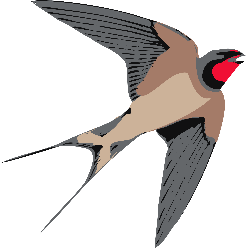 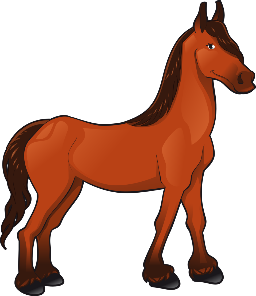 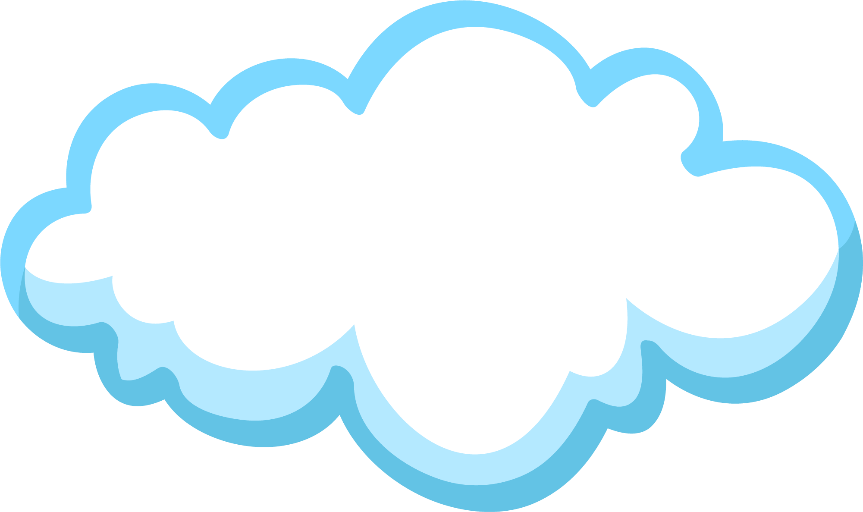 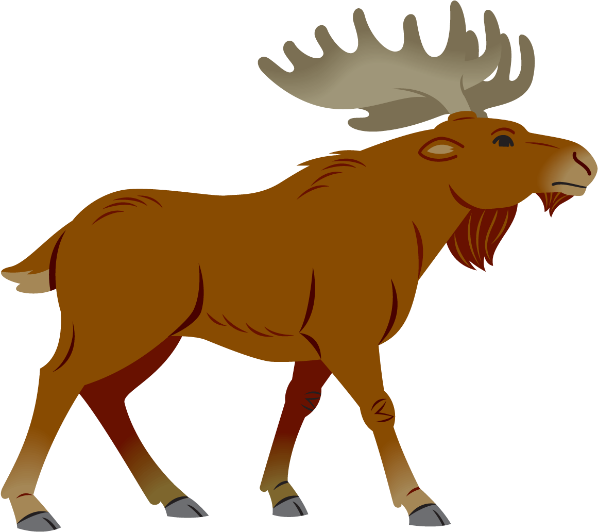 Клик на персонажа: Слава пел об облаках, 
Клик на персонажа: а Алла – о лучах
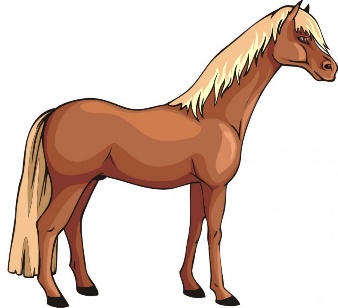 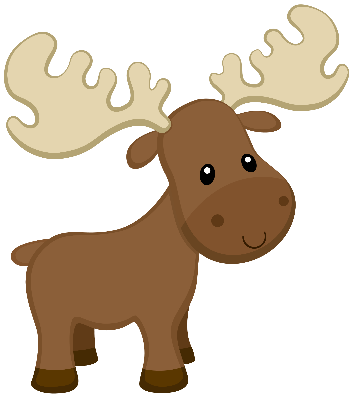 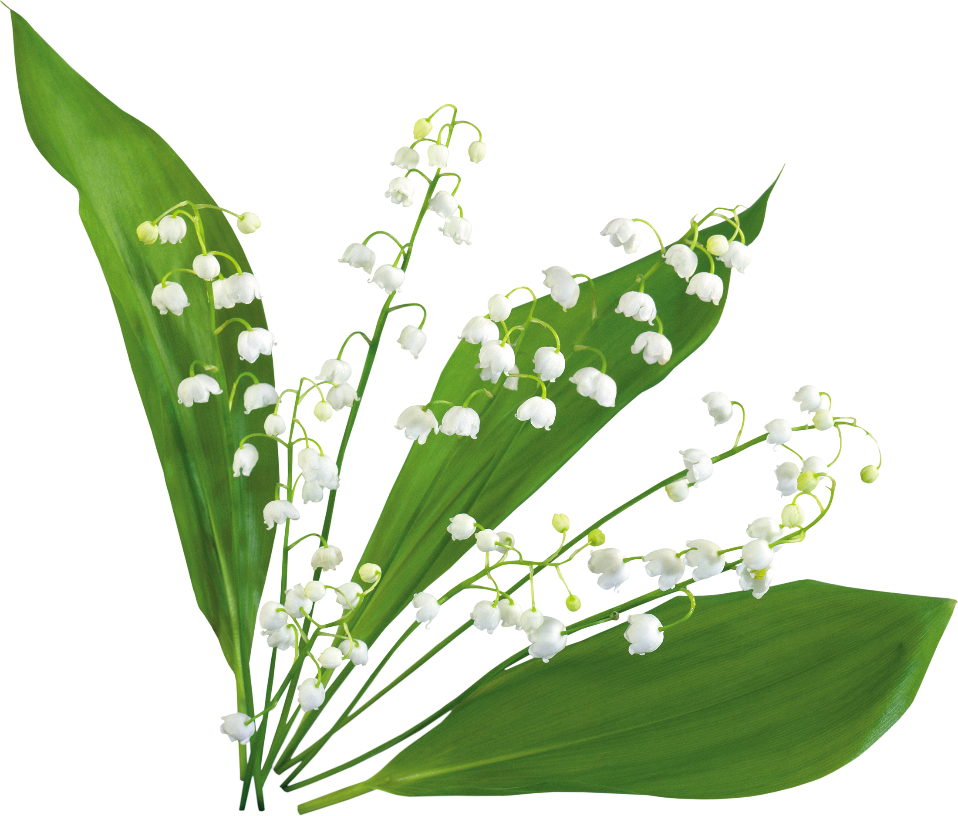 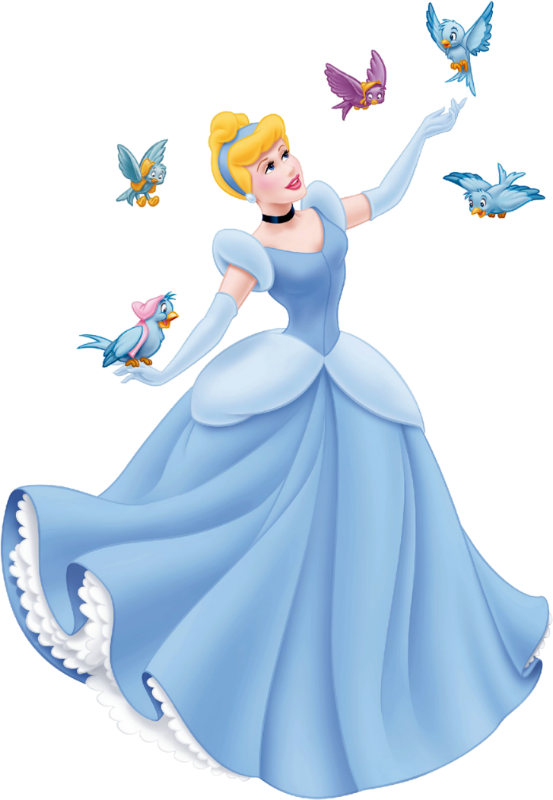 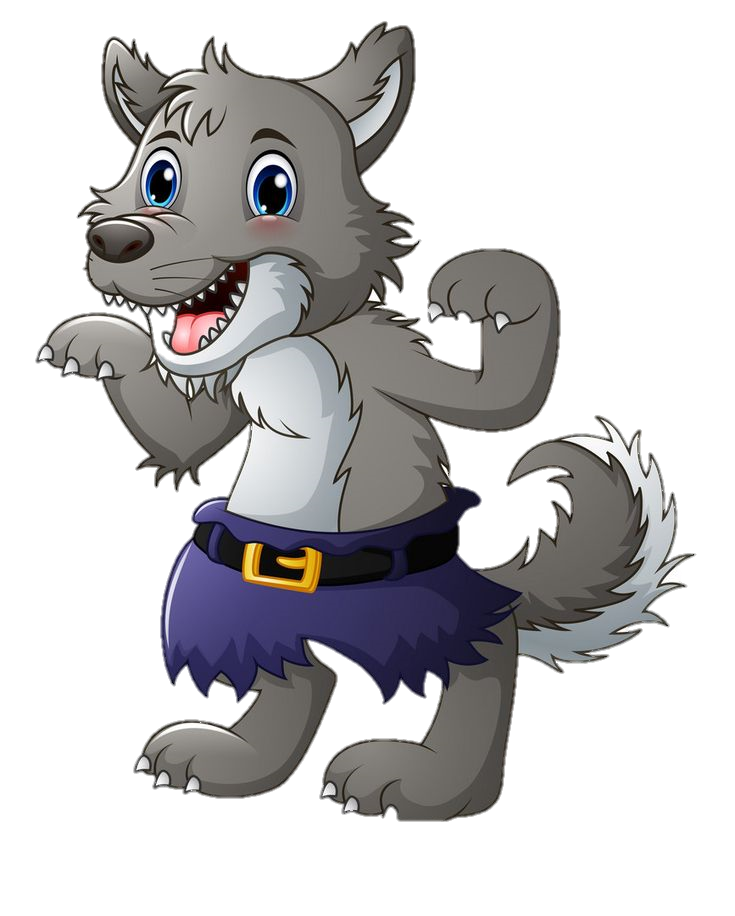 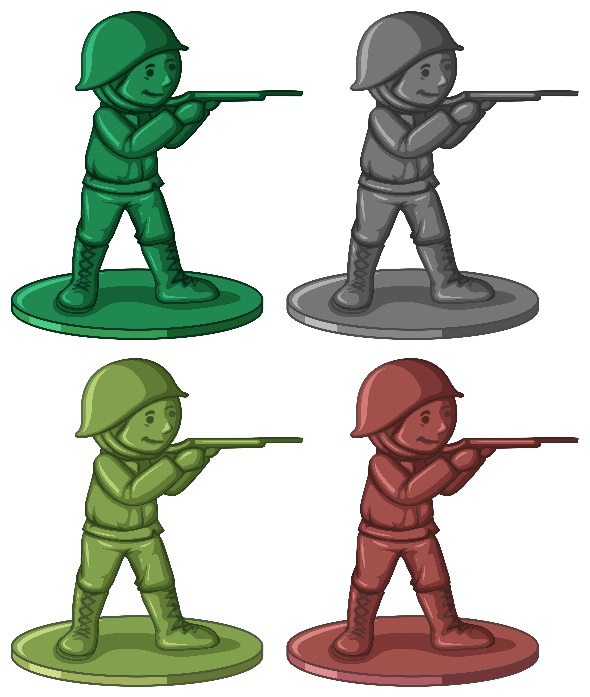 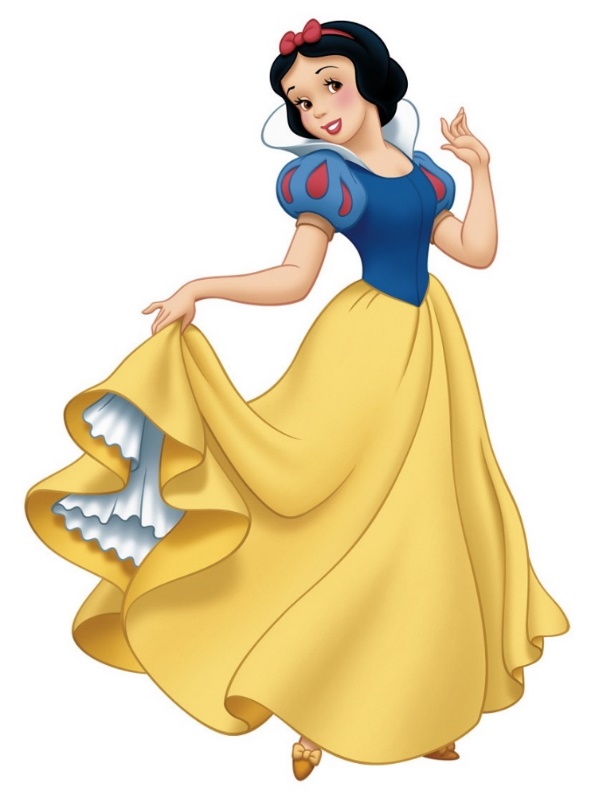 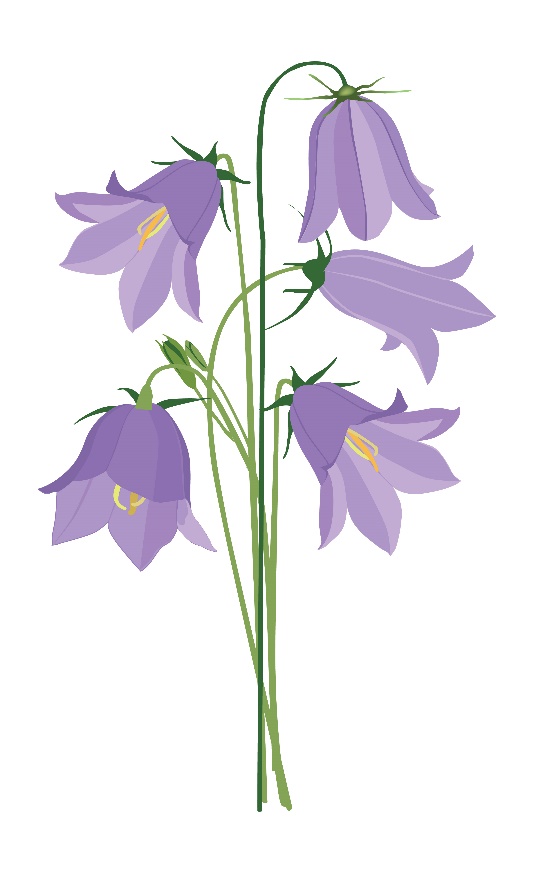 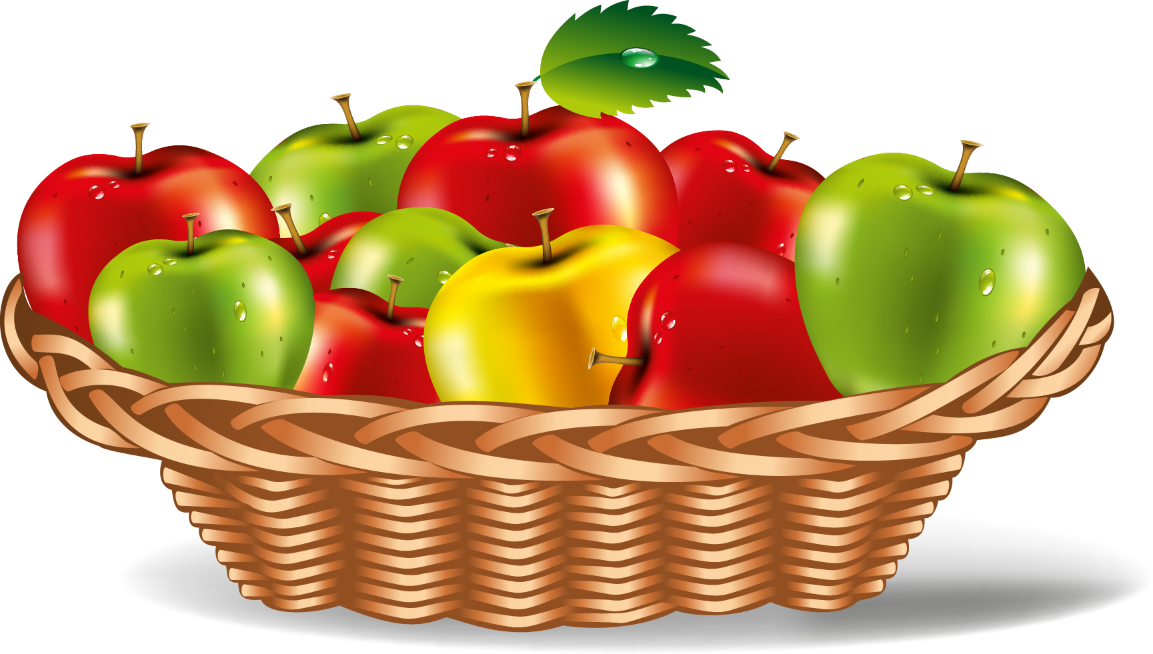 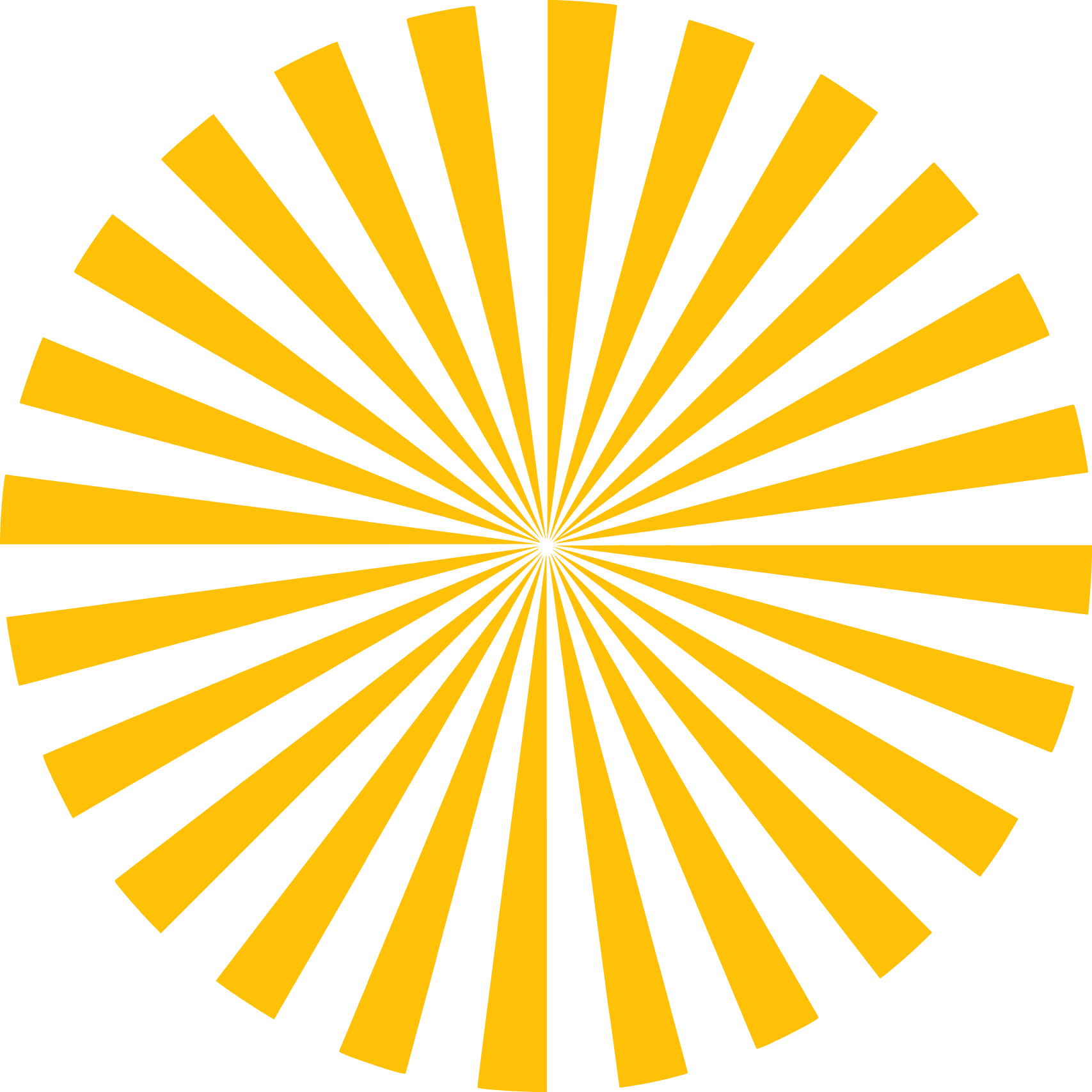 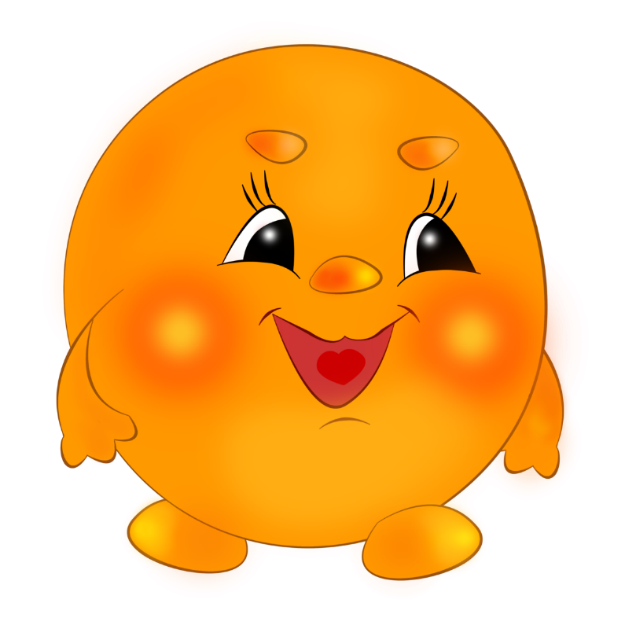 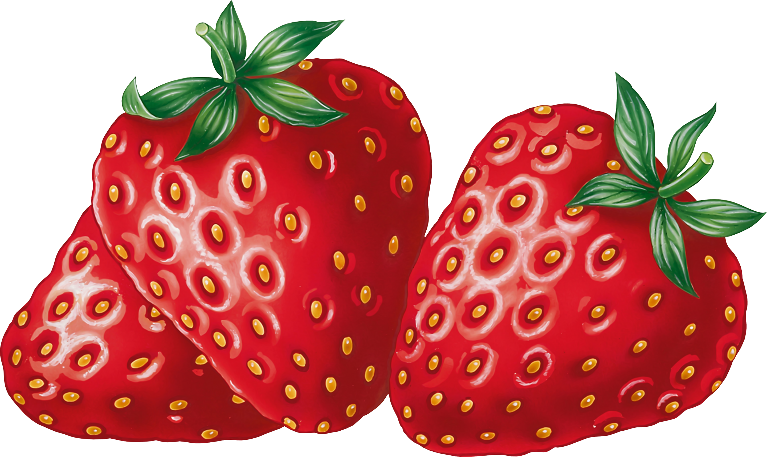 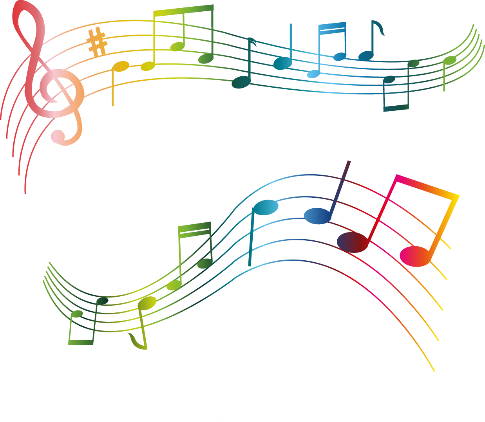 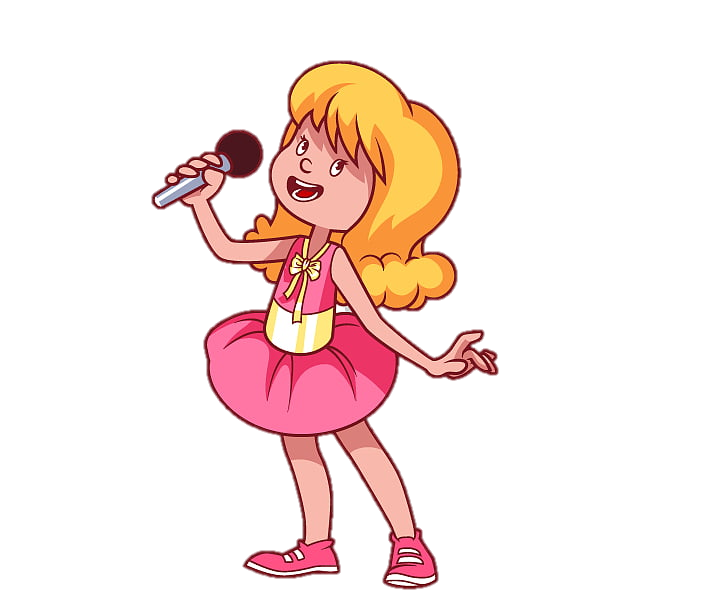 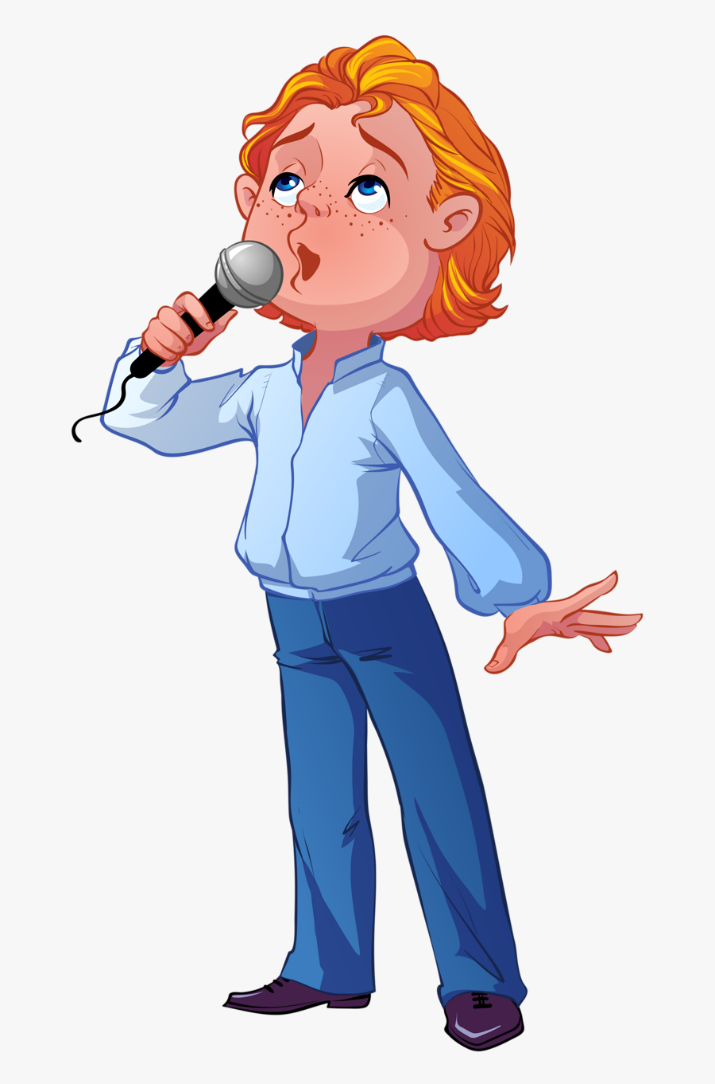 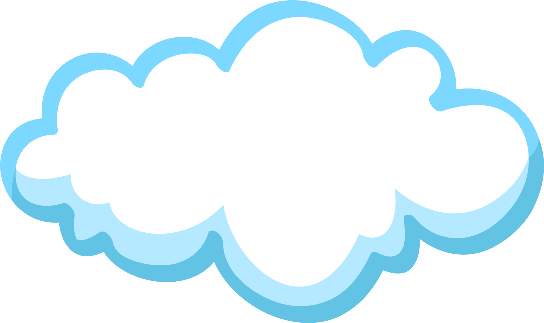 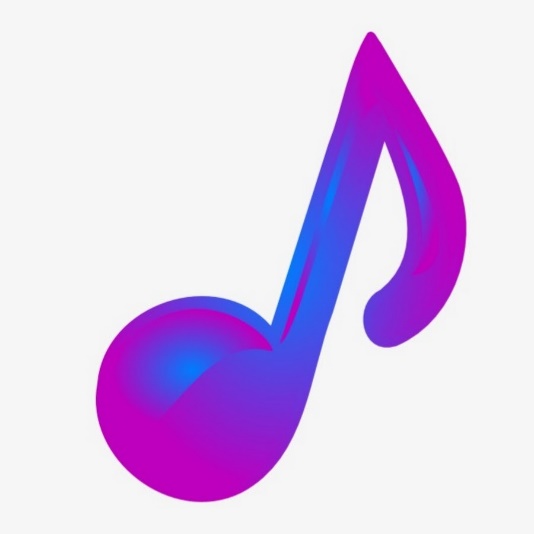 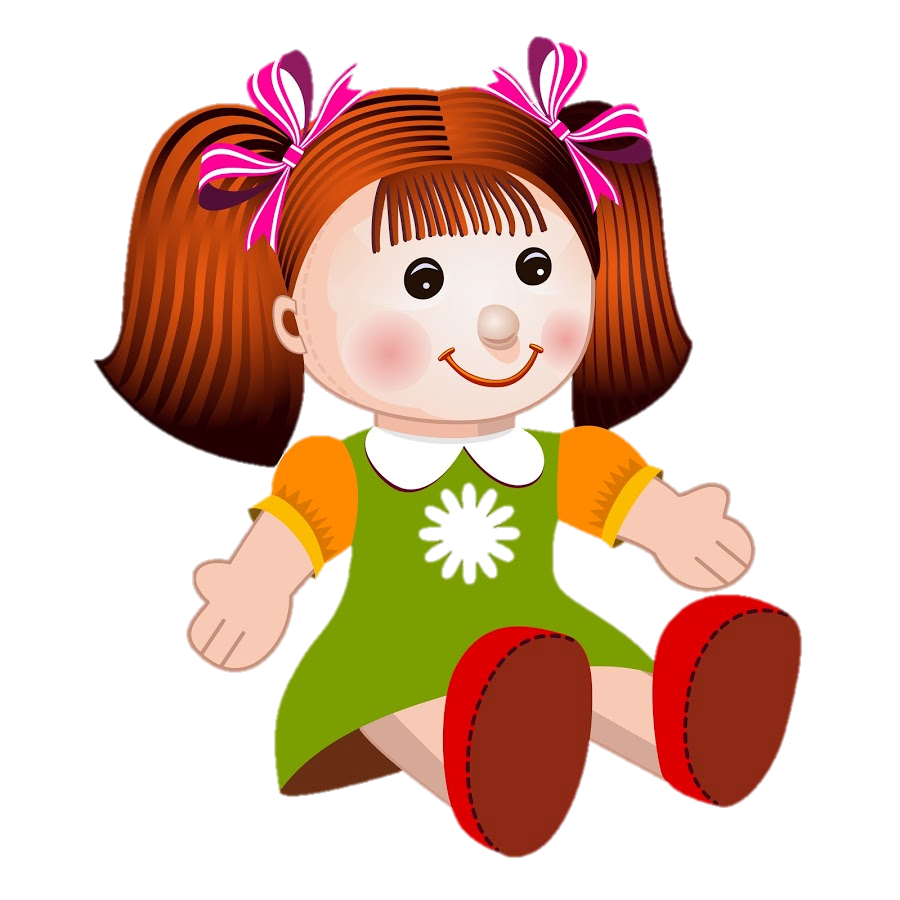 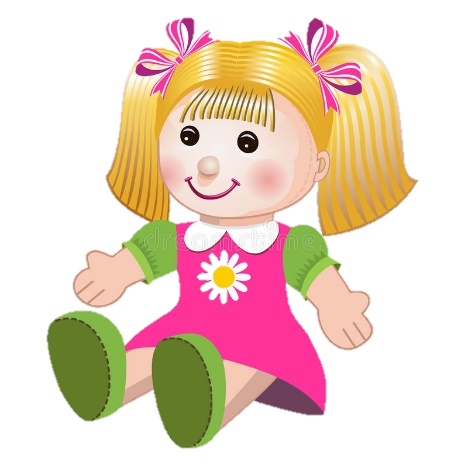 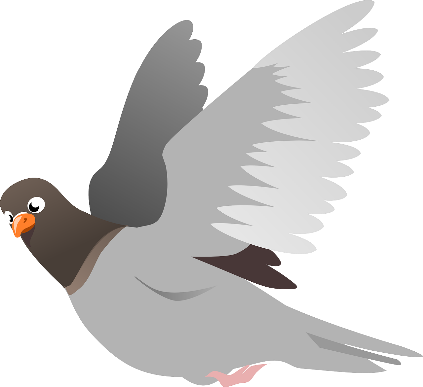 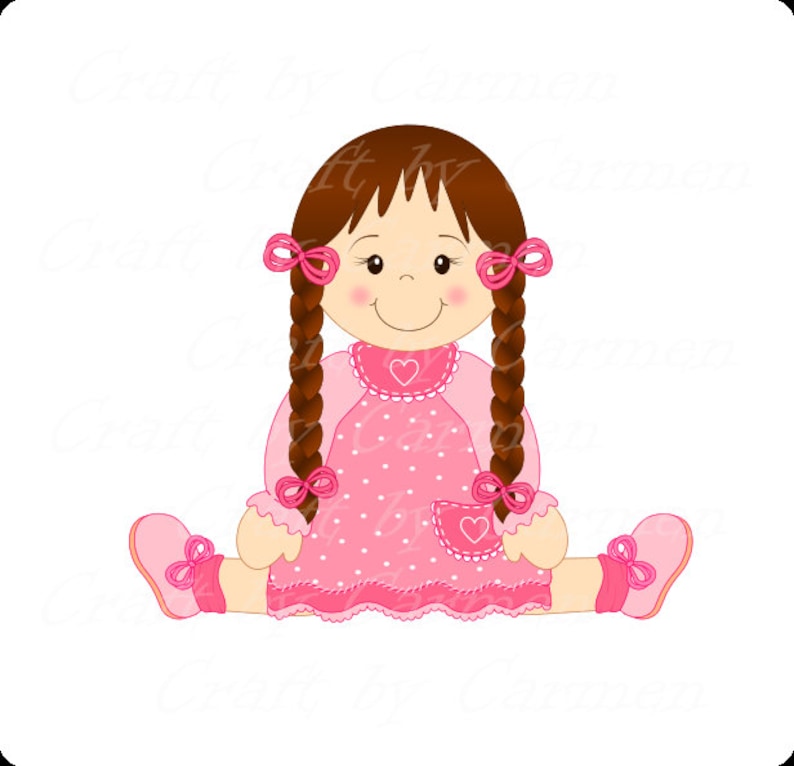 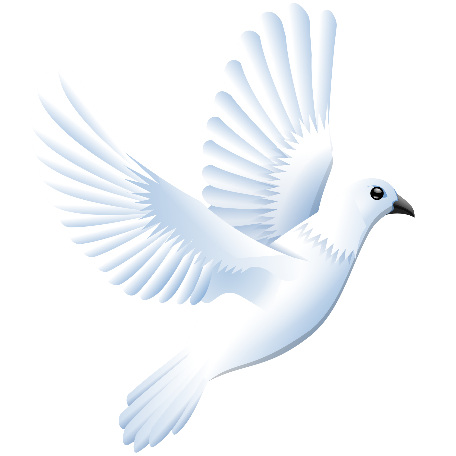 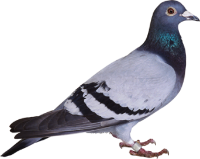 Сколько слогов в каждом слове? 
Клик на картинку для показа ответа
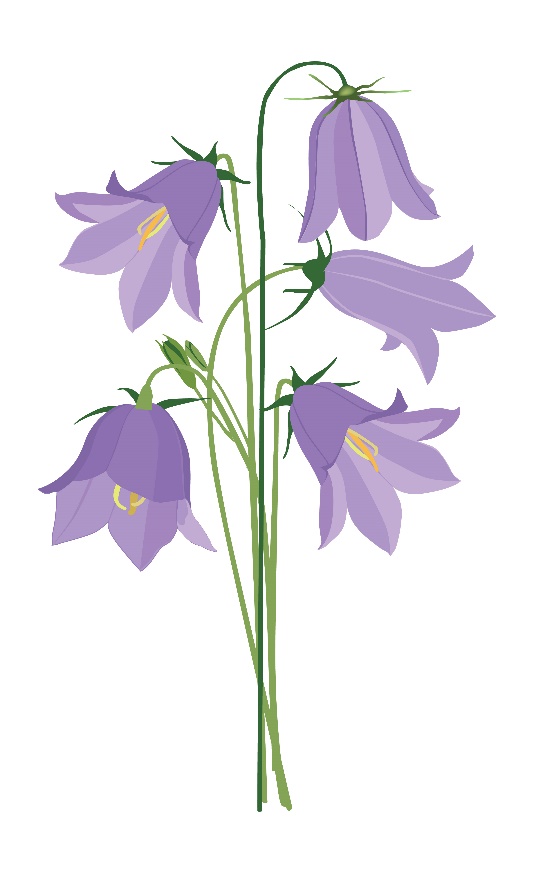 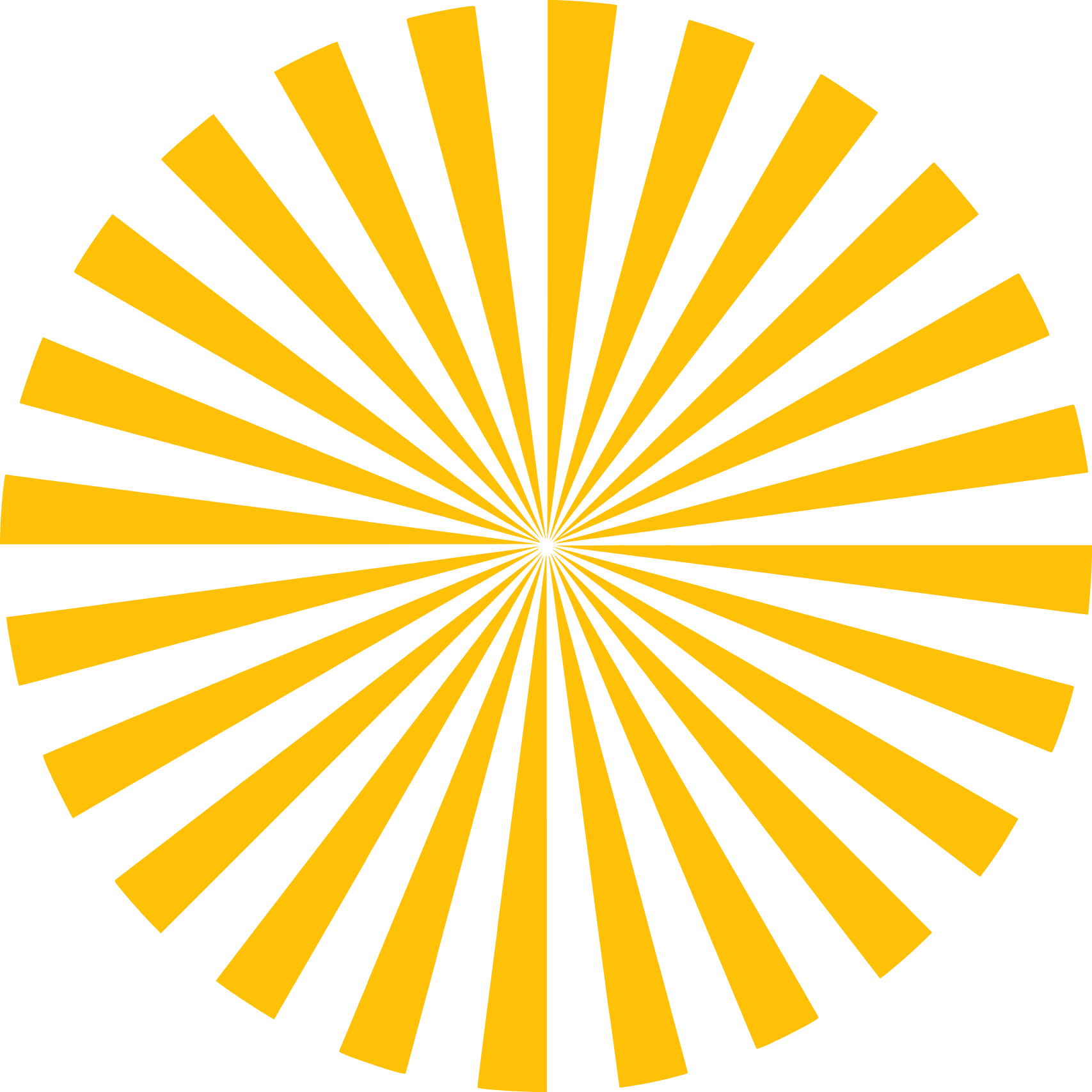 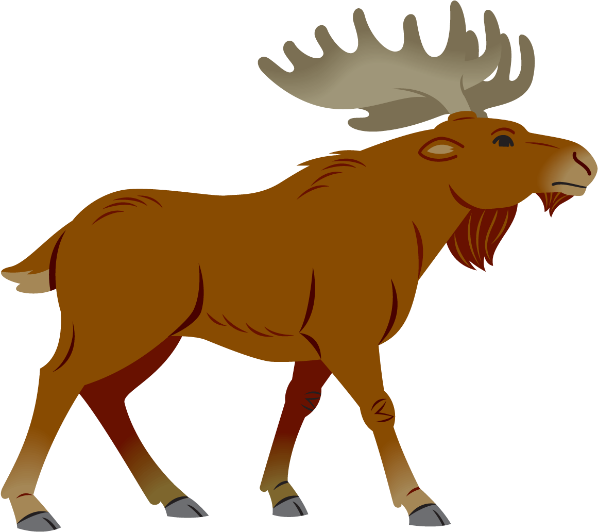 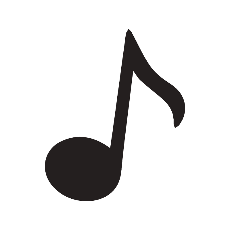 Мн.ч.
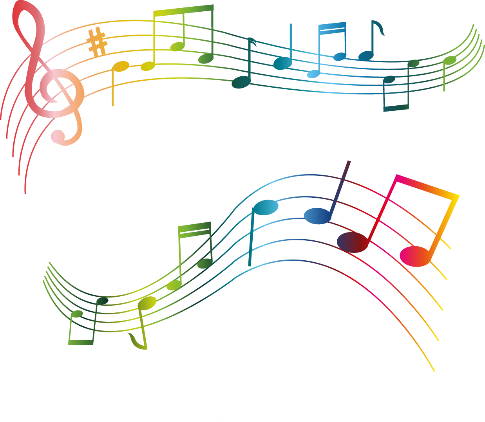 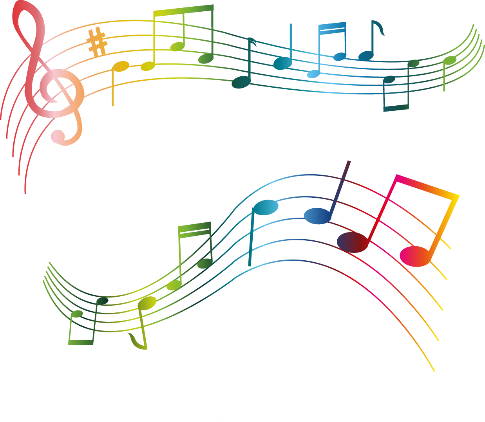 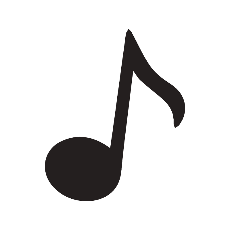 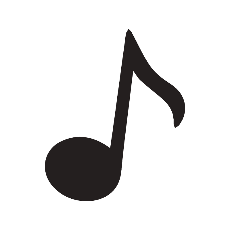 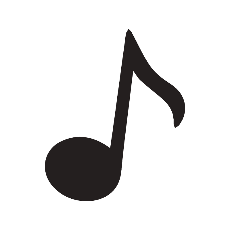 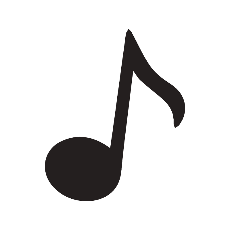 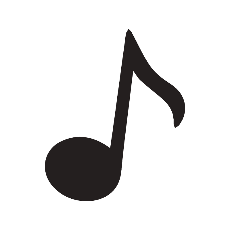 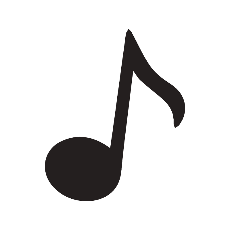 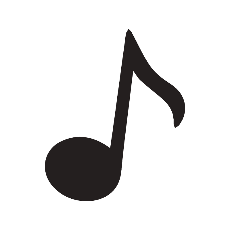 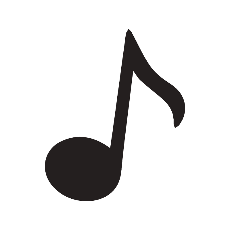 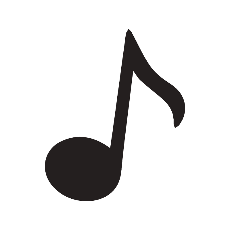 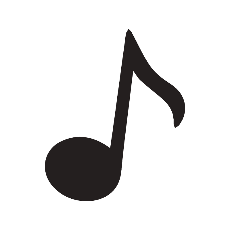 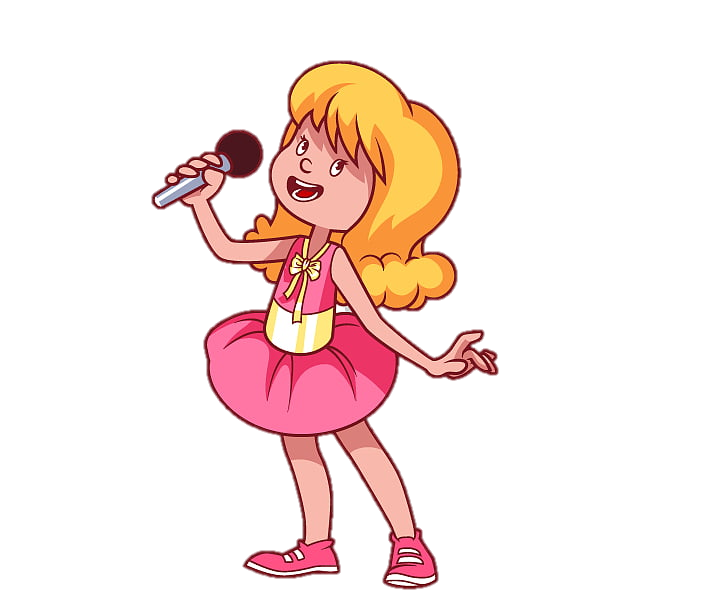 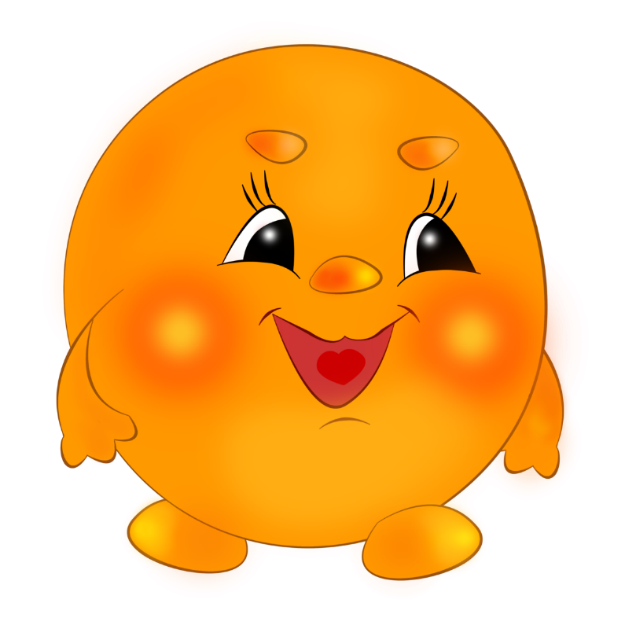 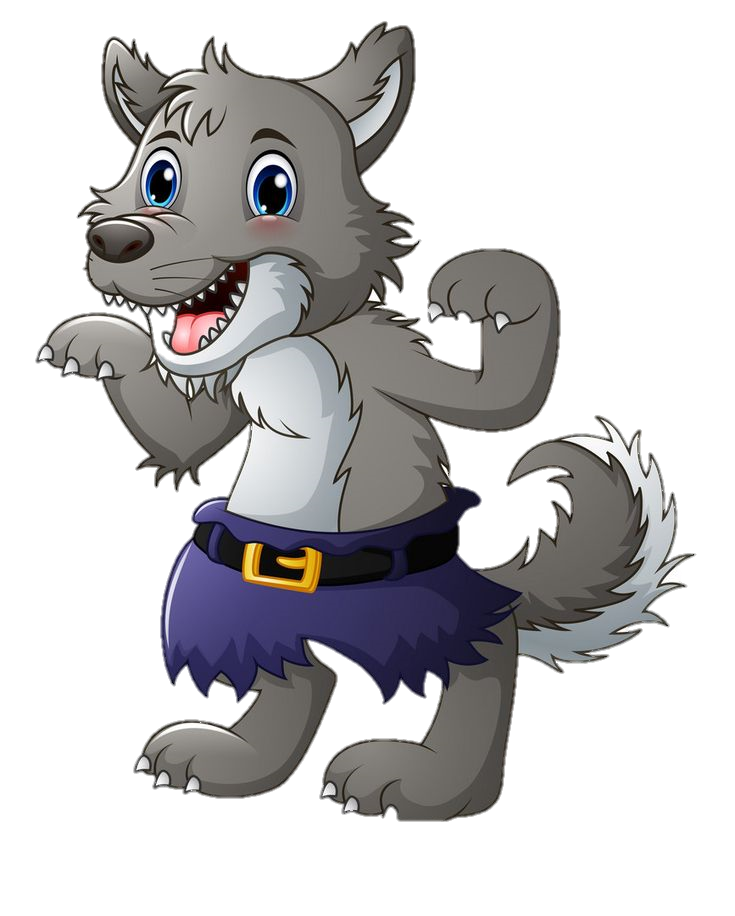 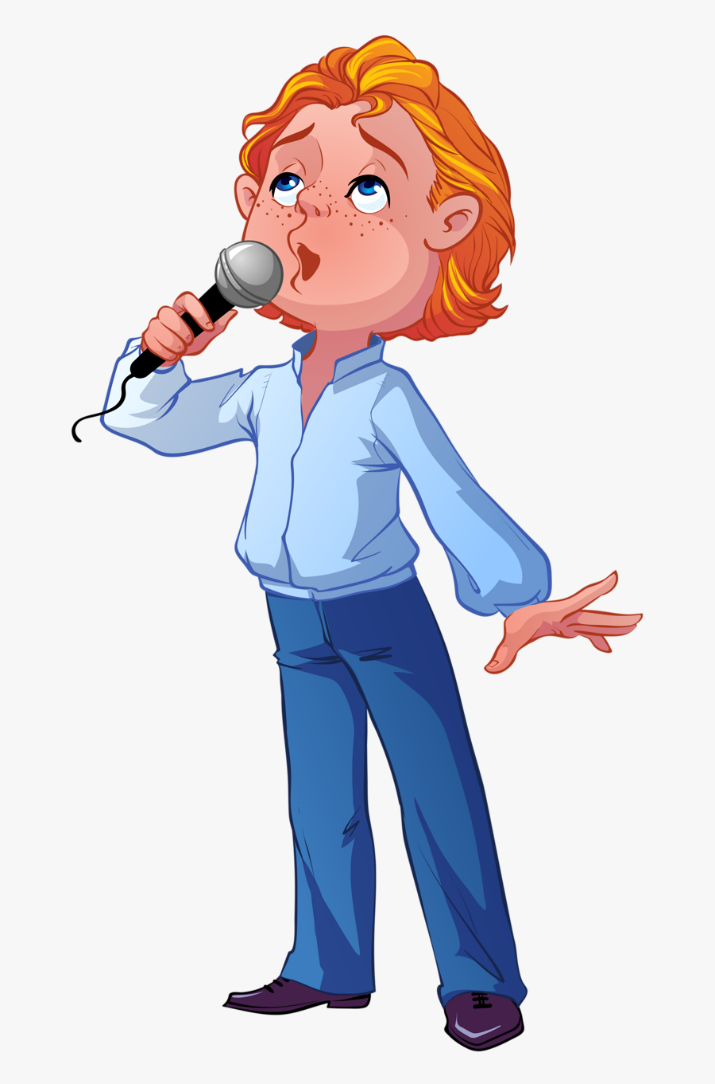 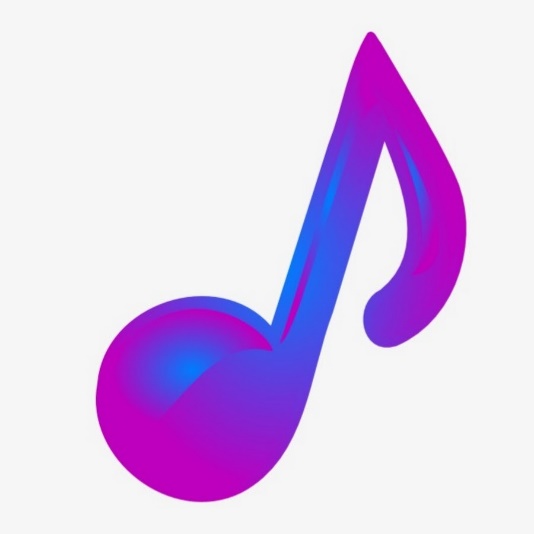 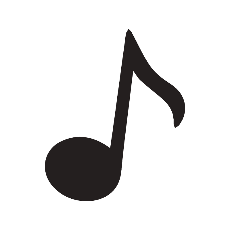 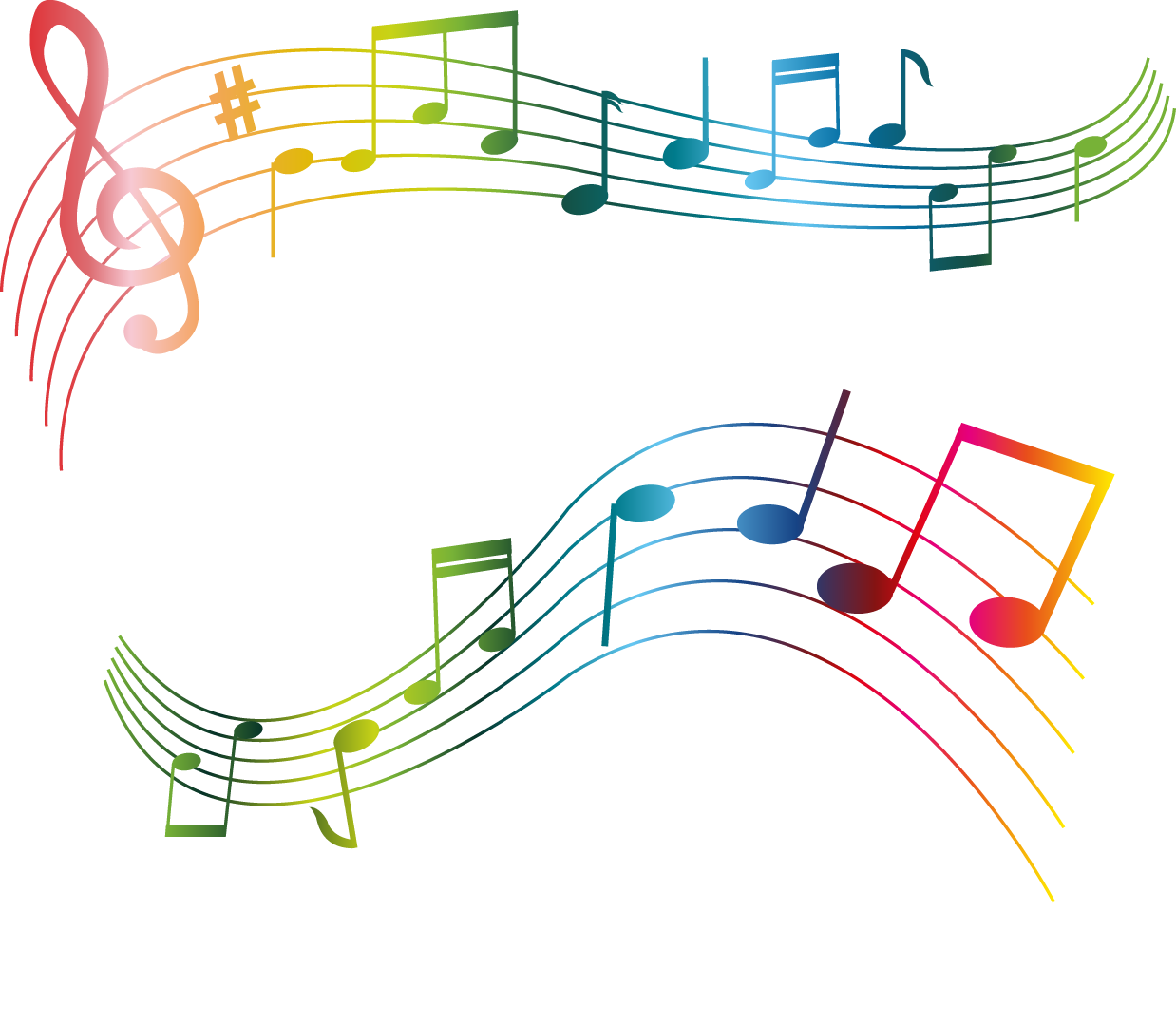 Молодец!
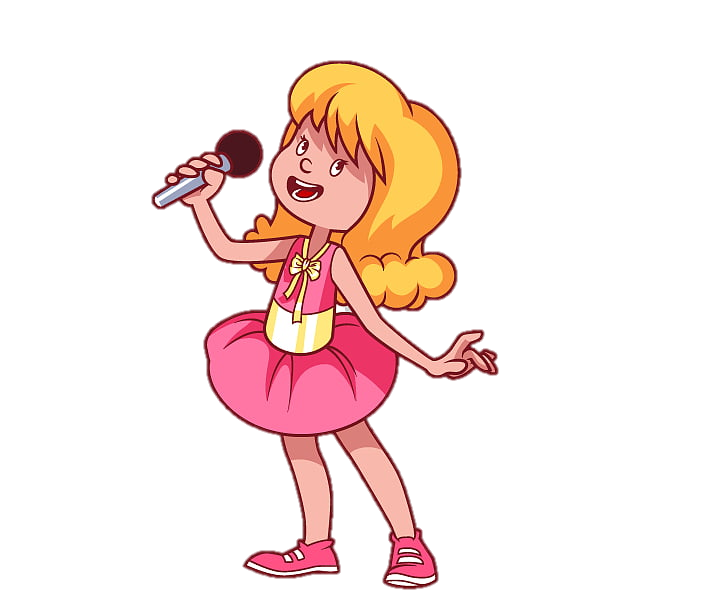 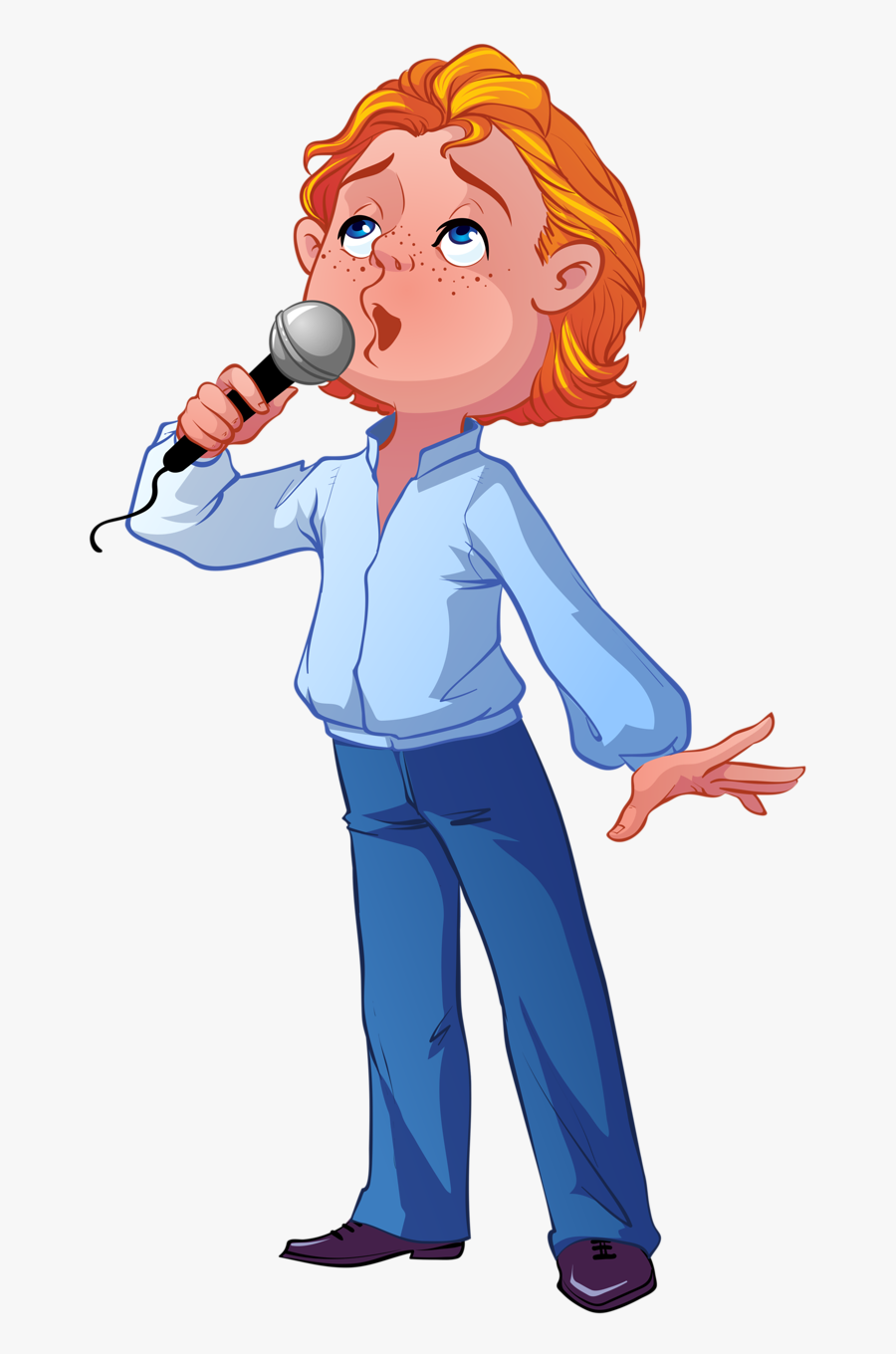 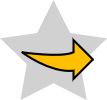